What Do Higher Stock Densities Look Like?
Slide Source: 
Allen Williams
1
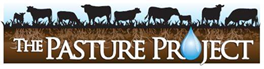